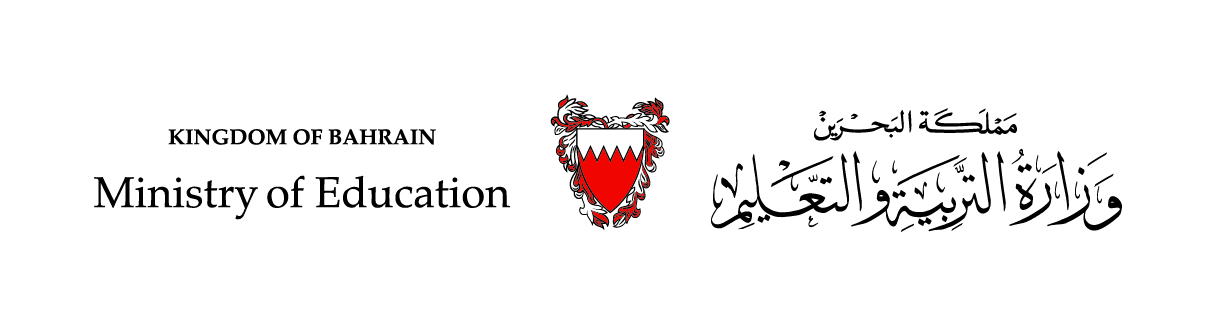 وزارة التربية والتعليم –الفصل الدراسي الثاني 2020-2021م
Accounting 1                                                                         Analyzing and Journalizing Transactions                                                                        Acc. 111
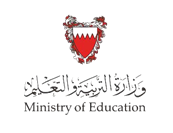 Analyzing and Journalizing Transactions
Learning Objectives
2.
1.
Record financial transactions in the general journal using the information provided in the source documents.
Identify business documents.
By the end of this lesson, the student should be able to:
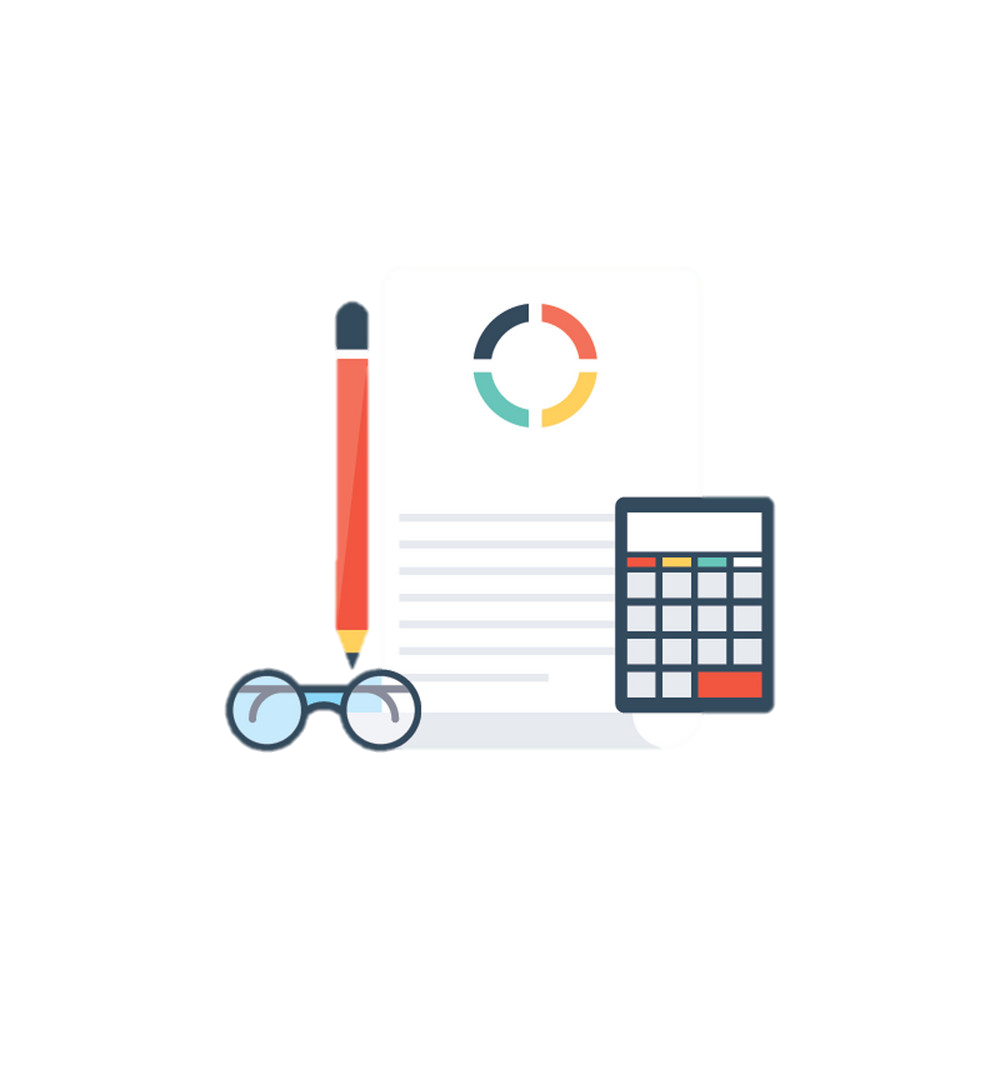 وزارة التربية والتعليم –الفصل الدراسي الثاني 2020-2021م
Accounting 1                                                                         Analyzing and Journalizing Transactions                                                                        Acc. 111
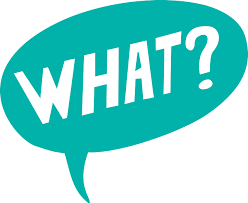 Identification of Business Documents
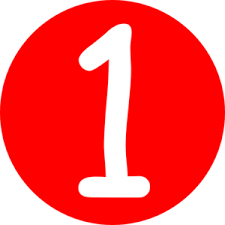 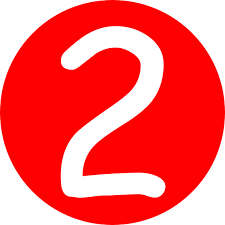 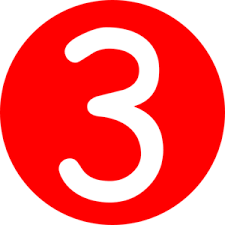 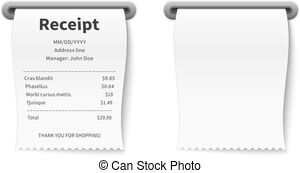 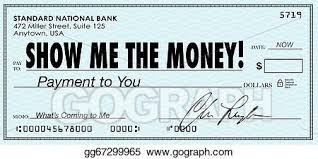 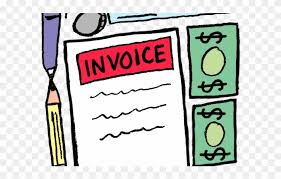 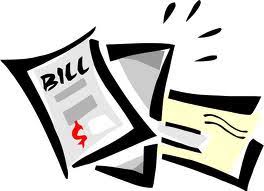 Invoice/Bill
Receipt
Cheque
Purchases or Sales on credit
Cash
Cash
وزارة التربية والتعليم –الفصل الدراسي الثاني 2020-2021م
Accounting 1                                                                         Analyzing and Journalizing Transactions                                                                        Acc. 111
Example 1
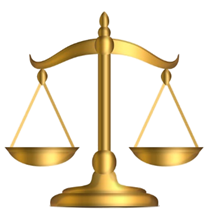 DEBIT
CREDIT
Record the following transactions in the General Journal.
May 06, Purchased equipment for BD 600 by cheque#1247.
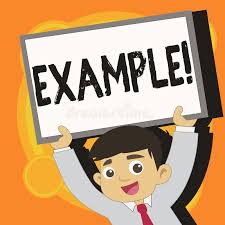 وزارة التربية والتعليم –الفصل الدراسي الثاني 2020-2021م
Accounting 1                                                                         Analyzing and Journalizing Transactions                                                                        Acc. 111
Example 1: Solution
Record the following transactions in the General Journal
May 06, Purchased equipment for BD 600 by cheque#1247.
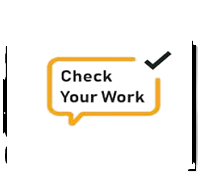 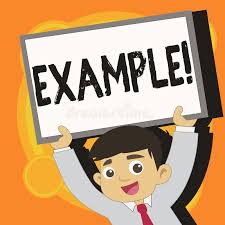 وزارة التربية والتعليم –الفصل الدراسي الثاني 2020-2021م
Accounting 1                                                                         Analyzing and Journalizing Transactions                                                                        Acc. 111
Activity 1 :
On April 8, 2020 , Ali company Purchased supplies for BD 200 by cheque# 133. 

Required: Record the above transaction in the general journal.
وزارة التربية والتعليم –الفصل الدراسي الثاني 2020-2021م
Accounting 1                                                                         Analyzing and Journalizing Transactions                                                                        Acc. 111
Activity 1 : Solution
On April 8, 2020 , Ali company Purchased supplies for BD 200 by cheque# 133. 

Required: Record the above transaction in the general journal.
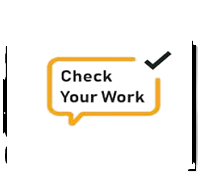 وزارة التربية والتعليم –الفصل الدراسي الثاني 2020-2021م
Accounting 1                                                                         Analyzing and Journalizing Transactions                                                                        Acc. 111
Example 2
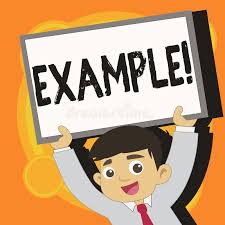 DEBIT
CREDIT
Record the following transactions in the General Journal.
1- May 07, Issued check #234 for BD 1,500 to creditor.
Creditor (A/C PAYABLE )
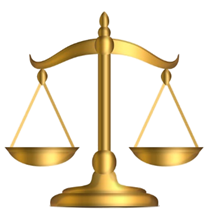 2- May 09, Received check #1239 for BD 3,200 from Debtors.
Debtors (A/C RECEIVABLE)
وزارة التربية والتعليم –الفصل الدراسي الثاني 2020-2021م
Accounting 1                                                                         Analyzing and Journalizing Transactions                                                                        Acc. 111
Example 2: Solution
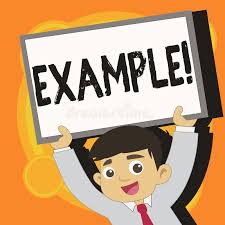 Record the following transactions in the General Journal.
1- May 07,  Issued check #234 for BD 1,500 to creditor
Creditor (A/C PAYABLE )
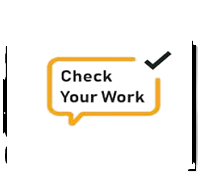 2- May 09, Received check #1239 for BD3,200 from Debtors
Debtors (A/C RECEIVABLE)
وزارة التربية والتعليم –الفصل الدراسي الثاني 2020-2021م
Accounting 1                                                                         Analyzing and Journalizing Transactions                                                                        Acc. 111
Activity 2 :
On April 10, 2020 , Ali company issued check #134 for BD 700 to creditor.

Required: Record the above transaction in the general journal.
وزارة التربية والتعليم –الفصل الدراسي الثاني 2020-2021م
Accounting 1                                                                         Analyzing and Journalizing Transactions                                                                        Acc. 111
Activity 2 : Solution
On April 10, 2020 , Ali company issued check #134 for BD 700 to creditor.

Required: Record the above transaction in the general journal.
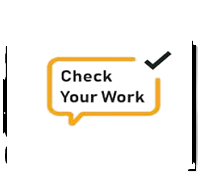 وزارة التربية والتعليم –الفصل الدراسي الثاني 2020-2021م
Accounting 1                                                                         Analyzing and Journalizing Transactions                                                                        Acc. 111
Activity 3 :
On April 13, 2020 , Ali company received check #199 for BD4250 from Debtors.

Required: Record the above transaction in the general journal.
وزارة التربية والتعليم –الفصل الدراسي الثاني 2020-2021م
Accounting 1                                                                         Analyzing and Journalizing Transactions                                                                        Acc. 111
Activity 3 : Solution
On April 13, 2020 , Ali company received check #199 for BD4250 from Debtors.

Required: Record the above transaction in the general journal.
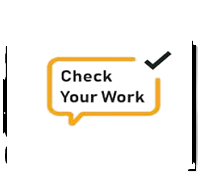 وزارة التربية والتعليم –الفصل الدراسي الثاني 2020-2021م
Accounting 1                                                                         Analyzing and Journalizing Transactions                                                                        Acc. 111
Example 3
DEBIT
CREDIT
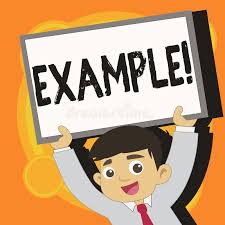 Record the following transactions in the General Journal.
May 11, Issued receipt #78 to Salman for services, BD 100.
Receipt
Issued Receipt- Receive cash
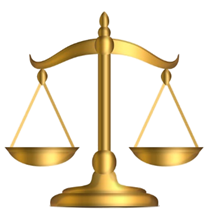 May 13, Received receipt #90 from Salman for buying supplies , BD 100.
Receive Receipt – Pay cash
وزارة التربية والتعليم –الفصل الدراسي الثاني 2020-2021م
Accounting 1                                                                         Analyzing and Journalizing Transactions                                                                        Acc. 111
Example 3: Solution
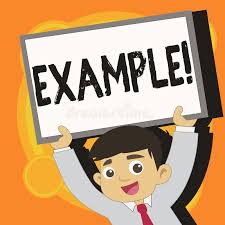 Record the following transactions in the General Journal.
May 11, Issued receipt #78 to Salman for services performed, BD 700
Receipt
Issued Receipt- Receive cash
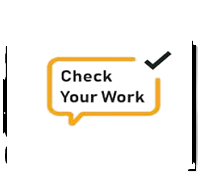 May 13, Received receipt #90 from Salman for buying supplies , BD 300.
Receive Receipt – Pay cash
وزارة التربية والتعليم –الفصل الدراسي الثاني 2020-2021م
Accounting 1                                                                         Analyzing and Journalizing Transactions                                                                        Acc. 111
Activity 4 :
On April 3, 2020 , Ali company Issued receipt #140 for services performed BD 3,000.

Required: Record the above transaction in the general journal.
وزارة التربية والتعليم –الفصل الدراسي الثاني 2020-2021م
Accounting 1                                                                         Analyzing and Journalizing Transactions                                                                        Acc. 111
Activity 4 : Solution
On April 3, 2020 , Ali company Issued receipt #140 for services performed BD 3000

Required: Record the above transaction in the general journal.
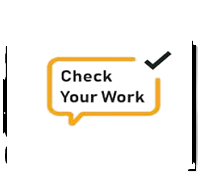 وزارة التربية والتعليم –الفصل الدراسي الثاني 2020-2021م
Accounting 1                                                                         Analyzing and Journalizing Transactions                                                                        Acc. 111
Activity 5 :
On April 4, 2020 , Ali company Received receipt #201 from Salman for buying equipment , BD 500.

Required: Record the above transaction in the general journal.
وزارة التربية والتعليم –الفصل الدراسي الثاني 2020-2021م
Accounting 1                                                                         Analyzing and Journalizing Transactions                                                                        Acc. 111
Activity 5 : Solution
On April 4, 2020 , Ali company Received receipt #201 from Salman for buying equipment , BD 500.

Required: Record the above transaction in the general journal.
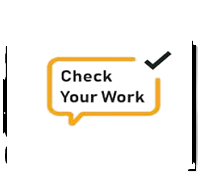 وزارة التربية والتعليم –الفصل الدراسي الثاني 2020-2021م
Accounting 1                                                                         Analyzing and Journal Transactions                                                                        Acc. 111
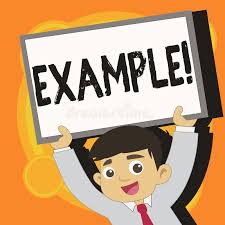 Example 4
DEBIT
CREDIT
Record the following transactions in the General Journal
Invoice/Bill
May 23, Issued invoice/bill #22 to Jasim for services provided BD1,400.
Issued/sent an invoice- Receivable
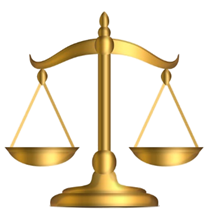 May 27, Received invoice/bill #54 for buying furniture BD 3,000
Received invoice/bill- Payable
وزارة التربية والتعليم –الفصل الدراسي الثاني 2020-2021م
Accounting 1                                                                         Analyzing and Journalizing Transactions                                                                        Acc. 111
Example 4: Solution
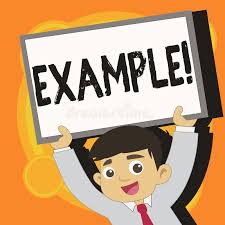 Record the following transactions in the General Journal.
May 23, Issued invoice/bill #22 to Jasim for services provided BD2,400.
Invoice/Bill
Issued/sent an invoice- Receivable
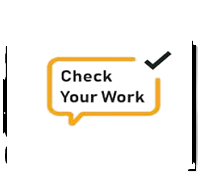 May 27, Received invoice/bill #54 for buying furniture BD 3,000.
Received invoice/bill- 
Payable
وزارة التربية والتعليم – 2020م
Accounting 1                                                                         Analyzing and Journalizing Transactions                                                                        Acc. 111
Activity 6 :
On April 4, 2020 , Ali company sent invoice #25 to Ameer for services provided BD800.

Required: Record the above transaction in the general journal.
وزارة التربية والتعليم –الفصل الدراسي الثاني 2020-2021م
Accounting 1                                                                         Analyzing and Journalizing Transactions                                                                        Acc. 111
Activity 6 : Solution
On April 4, 2020 , Ali company sent invoice #25 to Ameer for services provided BD800.

Required: Record the above transaction in the general journal.
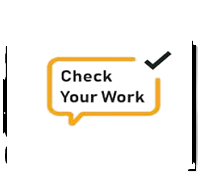 وزارة التربية والتعليم –الفصل الدراسي الثاني 2020-2021م
Accounting 1                                                                         Analyzing and Journalizing Transactions                                                                        Acc. 111
Activity 7 :
On April 4, 2020 , Ali company received bill #159 for buying supplies BD 1000.

Required: Record the above transaction in the general journal.
وزارة التربية والتعليم –الفصل الدراسي الثاني 2020-2021م
Accounting 1                                                                         Analyzing and Journalizing Transactions                                                                        Acc. 111
Activity 7 : Solution
On April 4, 2020 , Ali company received bill #159 for buying supplies BD 1000.

Required: Record the above transaction in the general journal.
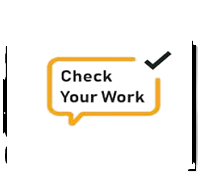 وزارة التربية والتعليم –الفصل الدراسي الثاني 2020-2021م
Accounting 1                                                                         Analyzing and Journalizing Transactions                                                                        Acc. 111
Activity 8 :
General Journal
The following selected events and transactions occurred during June ,2020 for Ameer computer services company as follows :

June 1 : Purchased machine for BD 300 by cheque#1222. 
June 2 : Issued check #1223 for BD 700 to creditor.
June 3 : Issued receipt #140 for services performed BD 900
June 4 : Received bill #159 for buying supplies BD 1000.

 Required: Journalize June transactions.
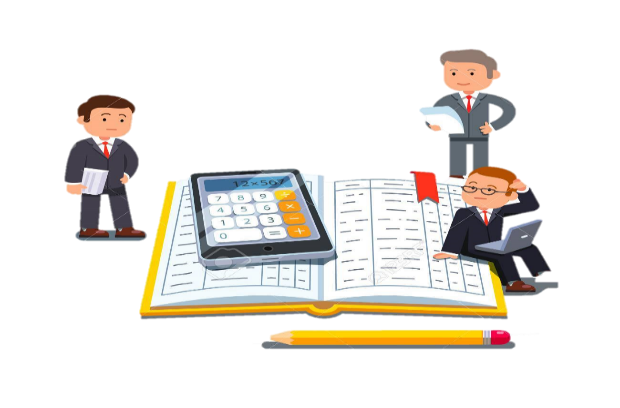 وزارة التربية والتعليم –الفصل الدراسي الثاني 2020-2021م
Accounting 1                                                                         Analyzing and Journalizing Transactions                                                                        Acc. 111
General Journal
Activity 1 : Solution
The following selected events and transactions occurred during June ,2020 for Ameer computer services company as follows :

June 1 : Purchased machine for BD 300 by cheque#1222. 
June 2 : Issued check #1223 for BD 700 to creditor.
June 3 : Issued receipt #140 for services performed BD 900
June 4 : Received bill #159 for buying supplies BD 1000. 

Required: Journalize June transactions.
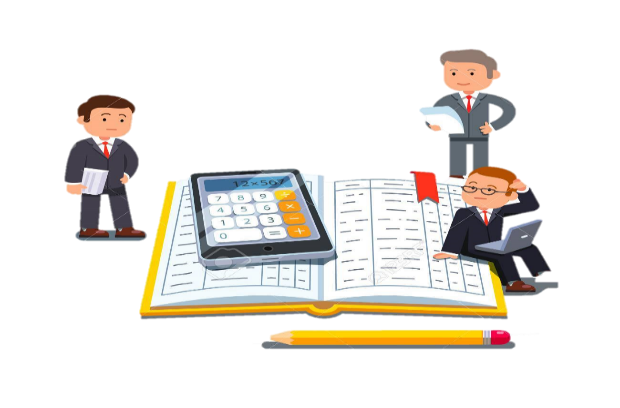 وزارة التربية والتعليم –الفصل الدراسي الثاني 2020-2021م
Accounting 1                                                                         Analyzing and Journalizing Transactions                                                                        Acc. 111
End of Lesson
The student achieved the objectives:

Identify business documents. 
Record financial transactions in the general journal using the information provided in the source documents.
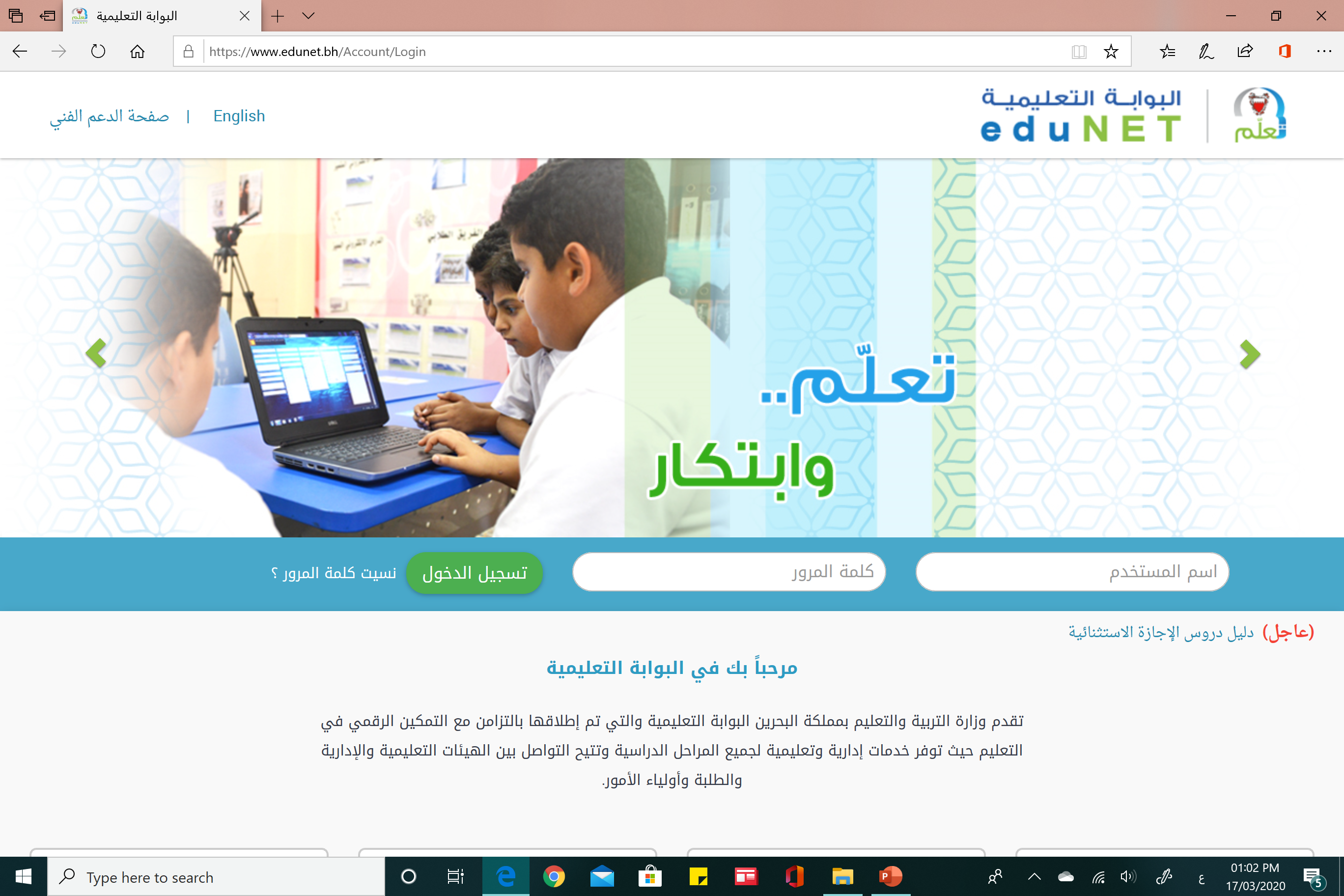 لمزيد من المعلومات:

www.Edunet.com1- زيارة البوابة التعليمية 
2- حل أسئلة وأنشطة الكتاب المدرسي.
وزارة التربية والتعليم –الفصل الدراسي الثاني 2020-2021م